Математику,  друзья,Не любить никак нельзя.Очень строгая наука, Очень точная наука, Интересная наука –Это математика!
Ребята, послушайте, какая тишина!Это в школе начались уроки.Мы не будем тратить время зря И приступим все к работе.
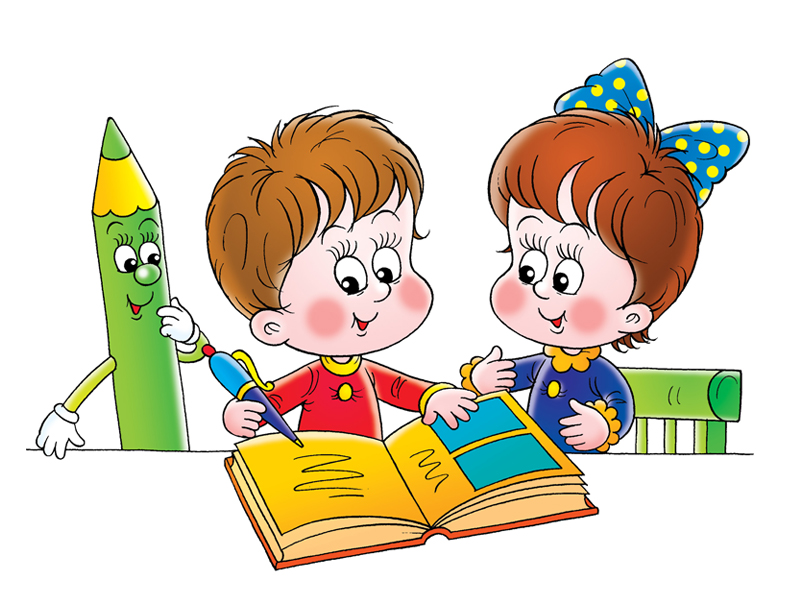 Устный счет
39 : 13
240 : 40
23 - 14
60 : 5
150 : 10
400 - 382
90 - 69
18 + 9
17 * 2
39 : 13 = 3
400 – 382 = 18
240 : 40 = 6
90 – 69 = 21
23 – 14 = 9
18 + 9 = 27
60 : 5 = 12
17 ∙ 2 = 34
150 : 10 = 15
Найдите периметр фигуры
a
b
a = 12 см       b= 4 см
Найдите периметр фигуры
a
b
a = 12 см       b= 4 см
P=b∙4
P=(a+b)∙2
Р = (12+4)∙2=32 см
Р = 4∙4=16 см
Сумма длин сторон  геометрической фигуры
Инструмент для измерения длины  отрезка
Правило, записанное с помощью букв
Пройденный путь
Арифметическое действие
Сумма длин сторон  геометрической фигуры
Инструмент для измерения длины  отрезка
Правило, записанное с помощью букв
Пройденный путь
Арифметическое действие
Тема урока       Площадь.                Формула площади прямоугольника.
Что такое ПЛОЩАДЬ?
ЧТО?
КАК?
ГДЕ?
Как находить ПЛОЩАДЬ.
Где применить ФОРМУЛУ ПЛОЩАДИ.
S = 18 кв.ед.
1 кв. ед.
РАВНОВЕЛИКИЕ   ФИГУРЫ
S = 8 кв.ед.
Фигуры, имеющие равную площадь, называются равновеликими.
S = a·b
Формула площади прямоугольника
Рефлексия
Закончи предложение:
Я узнал…
Я научился…
Мне понравилось…
Я затруднялся…
Мое настроение…
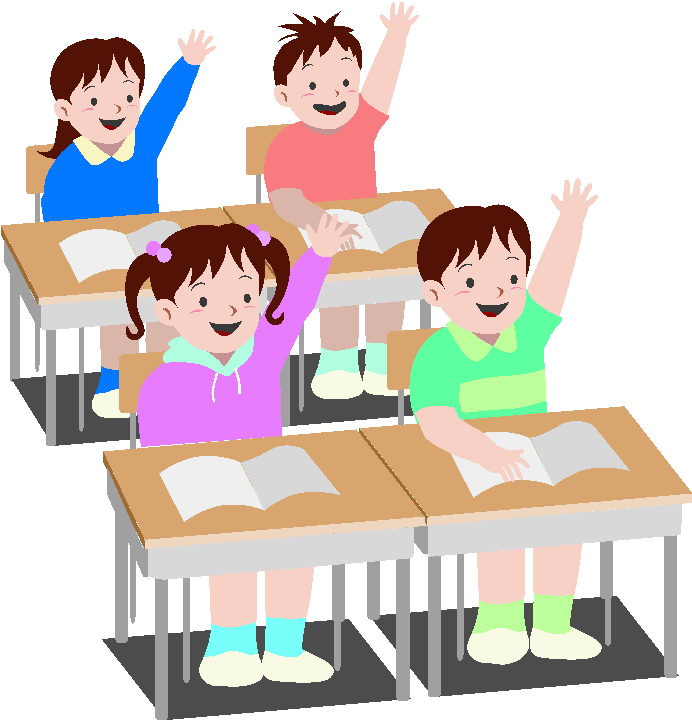 Домашнее задание
№ 568, 569
П.21 стр. 138-140
Спасибо за урок
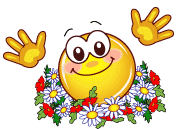